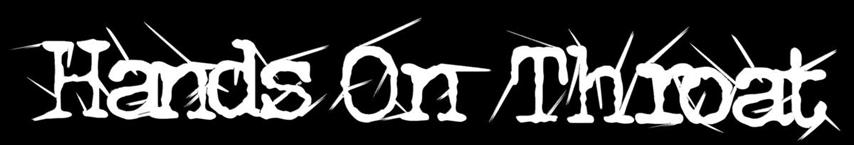 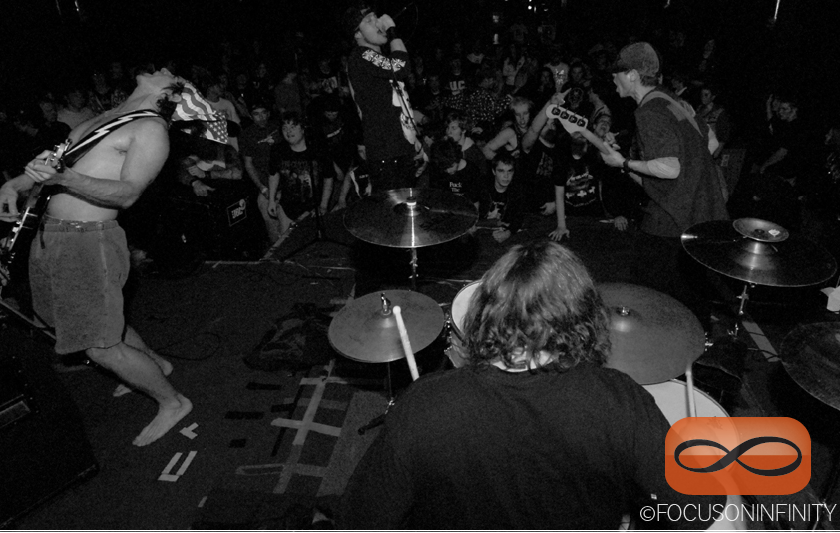 I randomly sampled thirty Del Taco ½ pound bean and cheese burritos (DTHPBCB):
(weights in pounds)
How much, on average, does a DTHPBCB weigh?
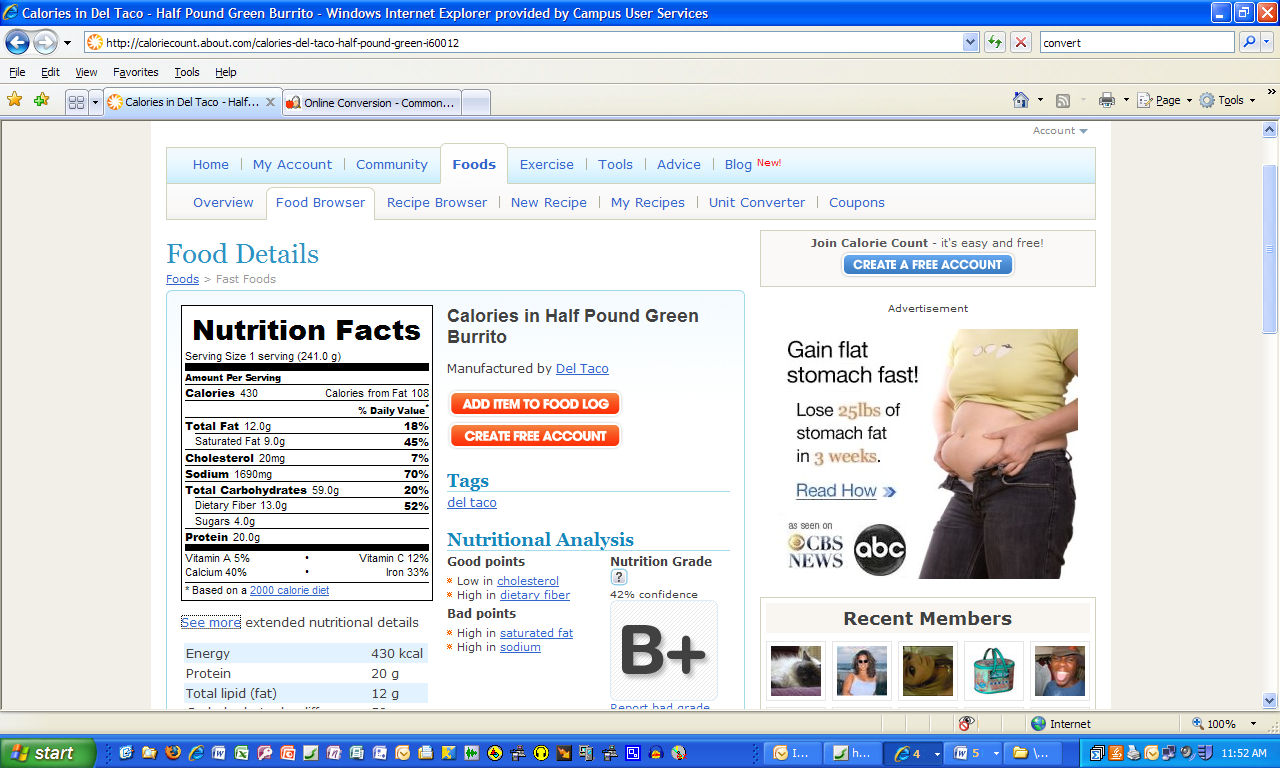 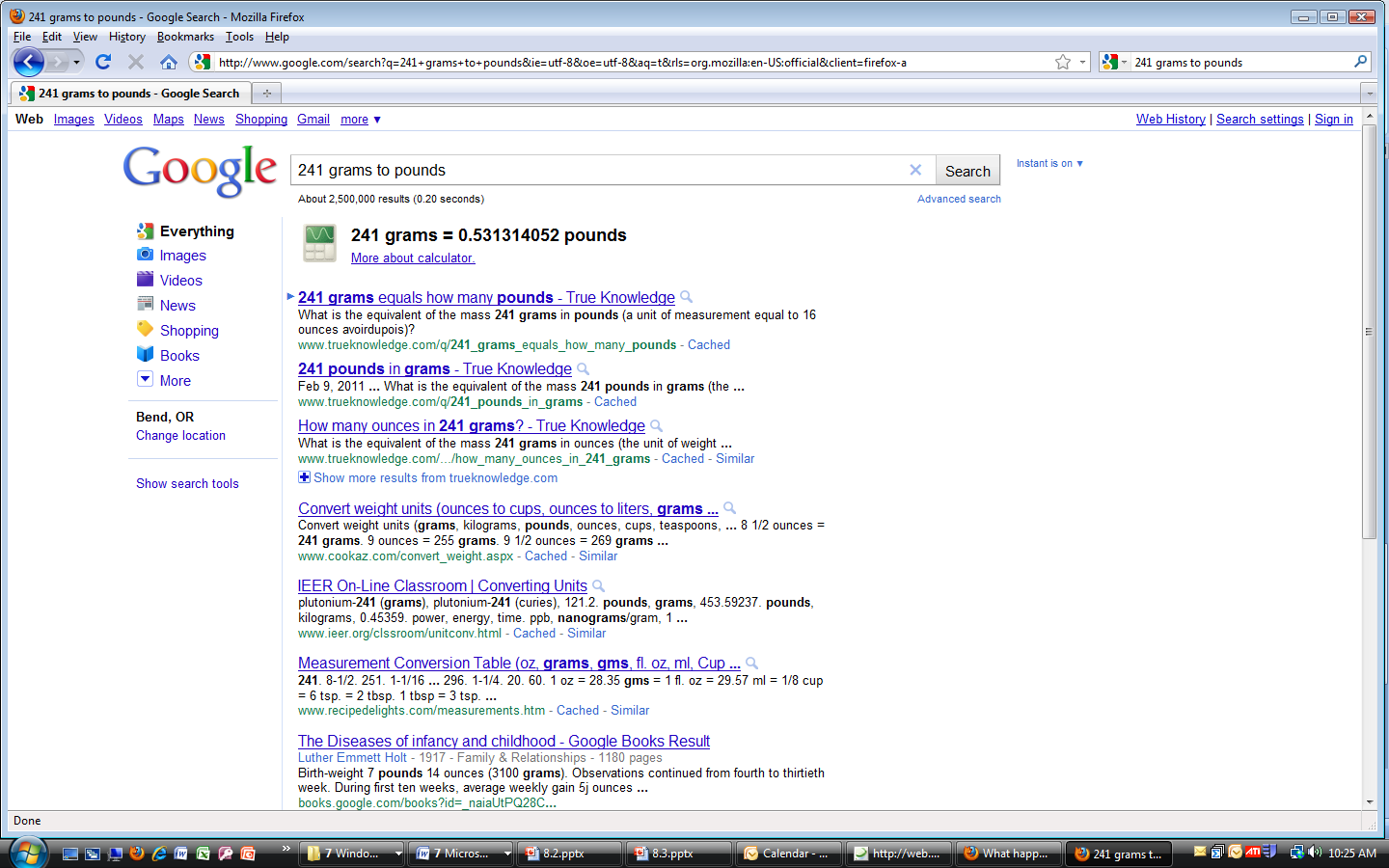 Estimation!
Proportion
(unknown p)
Average
(unknown )
“center”
“spread”
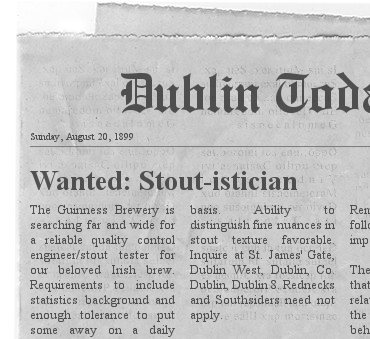 How
How
Helped shape MTH 244.
Employee: William Gossett
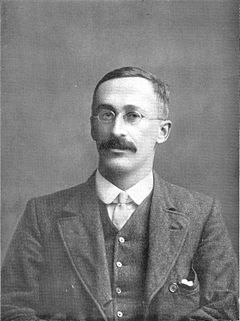 How
Date of Hire: 1899
Job Description: taste test enough random samples of world – famous Guinness Stout to ensure quality control
Obvious Challenge: staying sober while doing this to remain effective in post as quality controller
Proposed Solution:  create a new distribution, like the normal, that allows for small sample sizes, so long as bell – shaped requirement is met, and accuracy maintained
Result: the Student’s – t distribution (usually just called the t distribution)
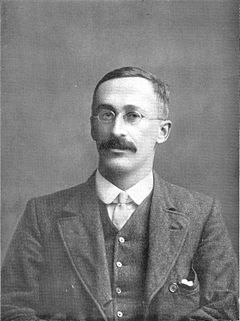 How
Constraints: unlike the normal, which relies on a  and a , the t relies only on the number of “degrees of freedom”, defined to be n – 1.
Formula:  well, if you must...
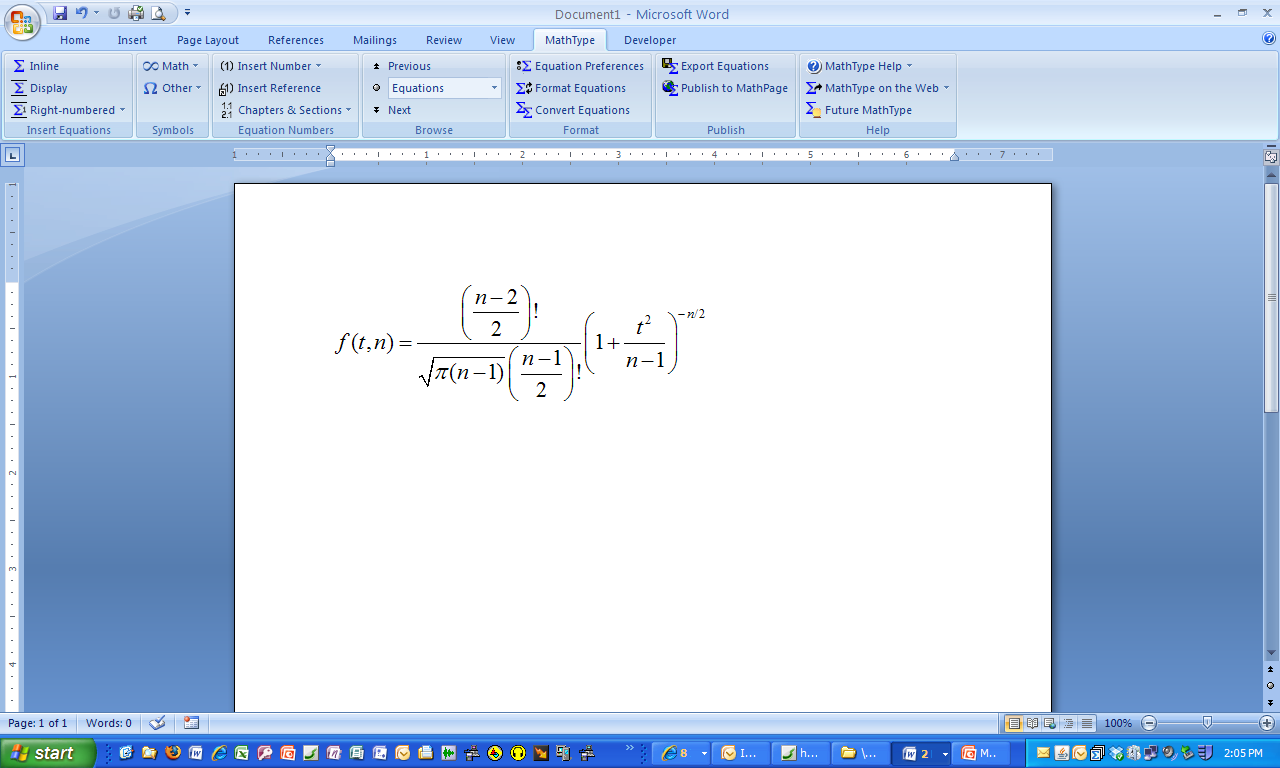 Gossett got this model by sampling using pieces of paper drawn out of a hat...hundreds of times!
How
Since the t depends only on sample size as a variable, the curve changes shape as the sample size changes.


Let’s take a look at the t – distribution, side – by – side with the standard normal...

…and here’s how we used to do it…
A few notes about the t – distribution:

 It tends to have fatter tails than the normal distribution, at least at small sample sizes.  That’s good; it places more “real estate” there, which makes our CIs wider.  Any extra variability we get with small sample sizes is countered with the extra width.
A few notes about the t – distribution:

 As such, the standard deviation is larger at first, but begins to shrink as more data is gathered.  That’s good; any variability in the data will likely smooth as sample sizes get larger.
A few notes about the t – distribution:

 As n gets “large”, there really isn’t any difference between t and z.  However, I like to always use t when dealing with averages; it makes your lives easier.
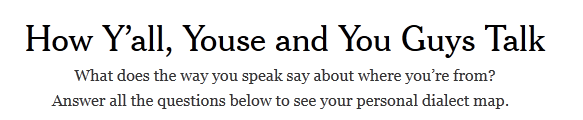